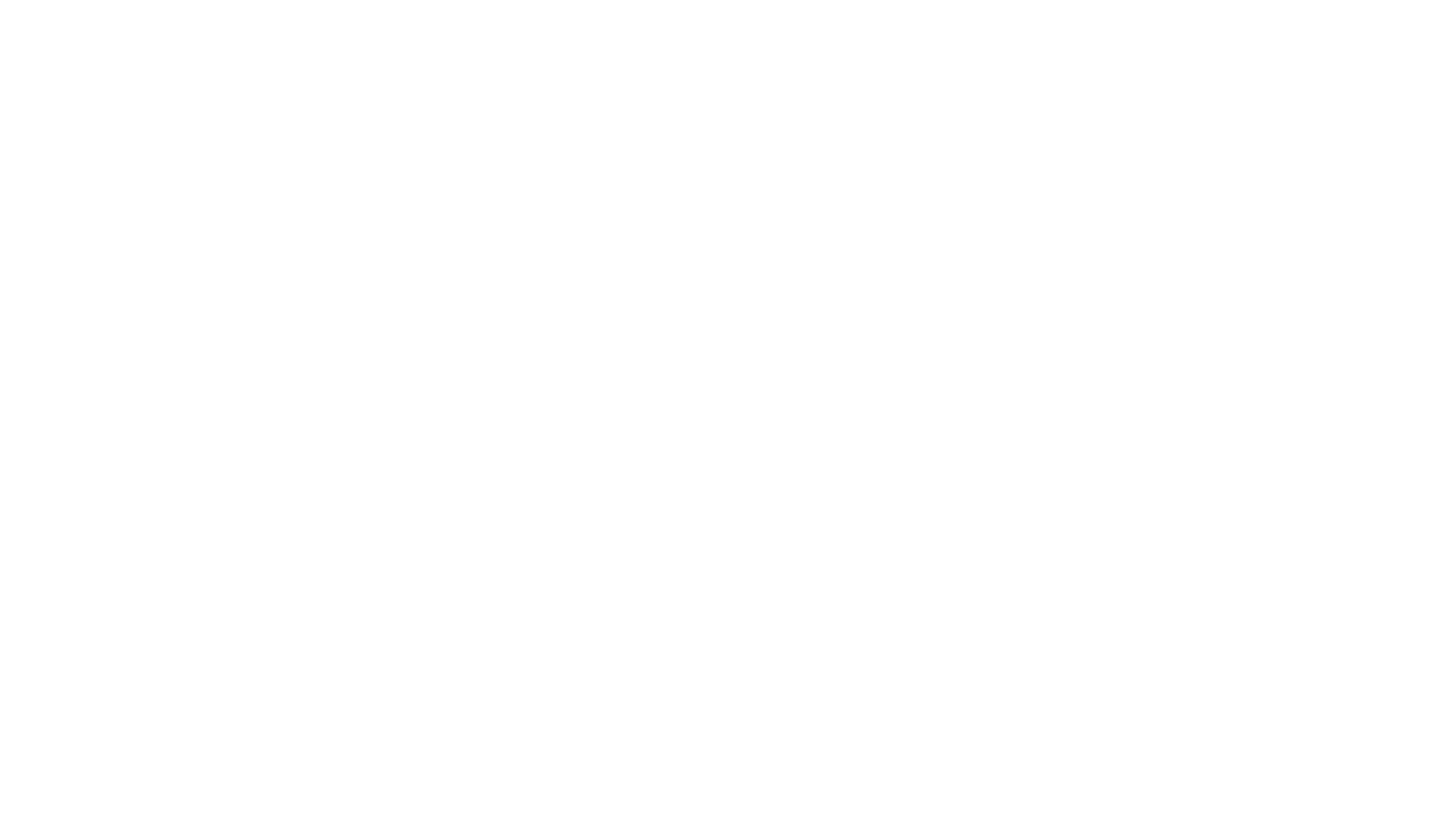 Escuela Normal de Educación Preescolar.
         Licenciatura en Educación Preescolar.
 
Materia: observación y análisis de prácticas y contextos escolares
Maestra: Maria Efigenia maury arredondo
 
Alumnas:
Jatziry Wendolyne Guillen Cabello. #8
Angélyca Pamela Rodríguez de la Peña
Segundo semestre.       Sección C.
Actividad: 12 formas de enseñar
“Forma básica 10”
 
Saltillo, Coahuila. A 16/07/21
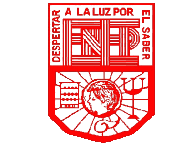 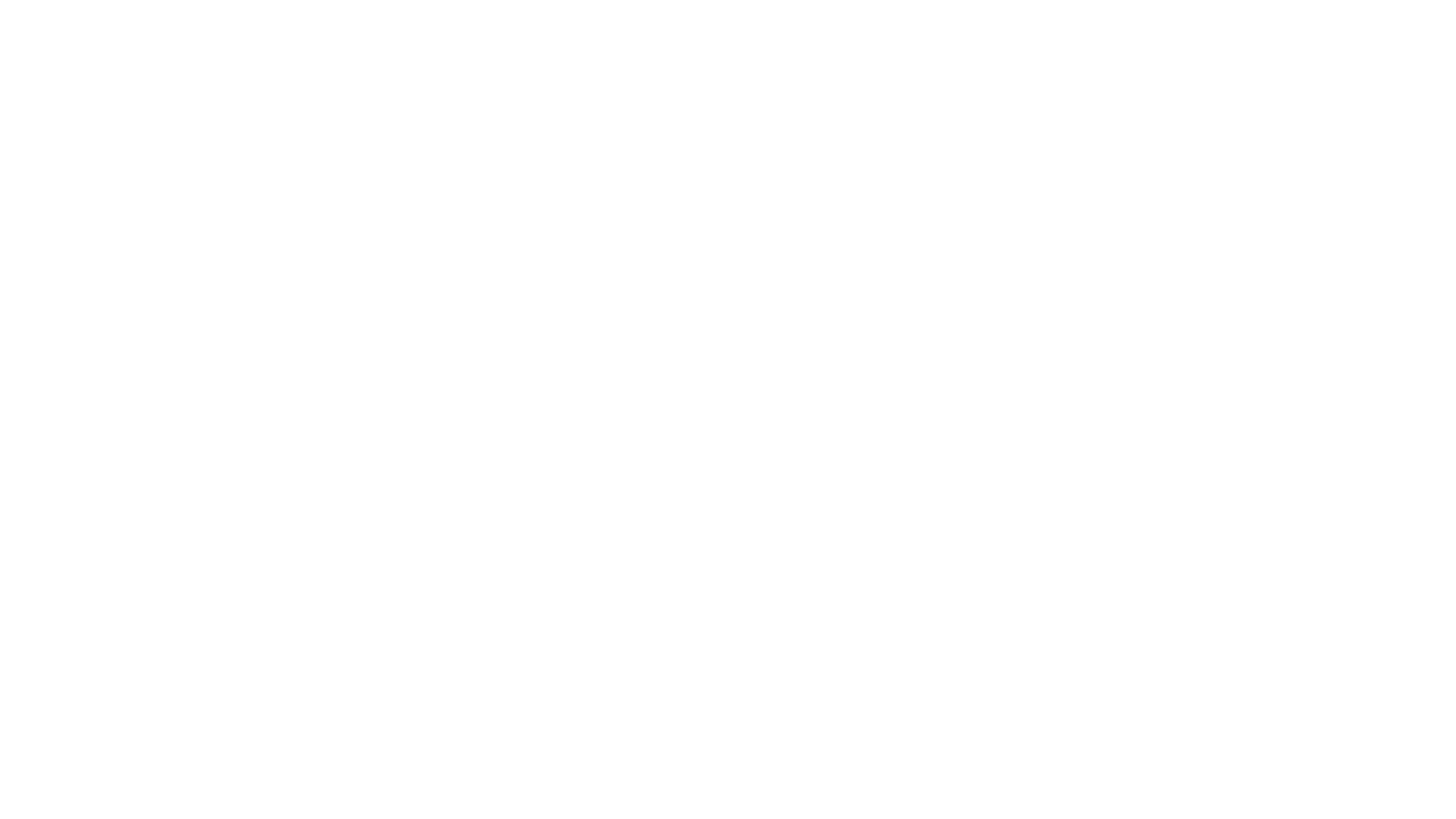 FORMA BÁSICA 10: ELABORAR
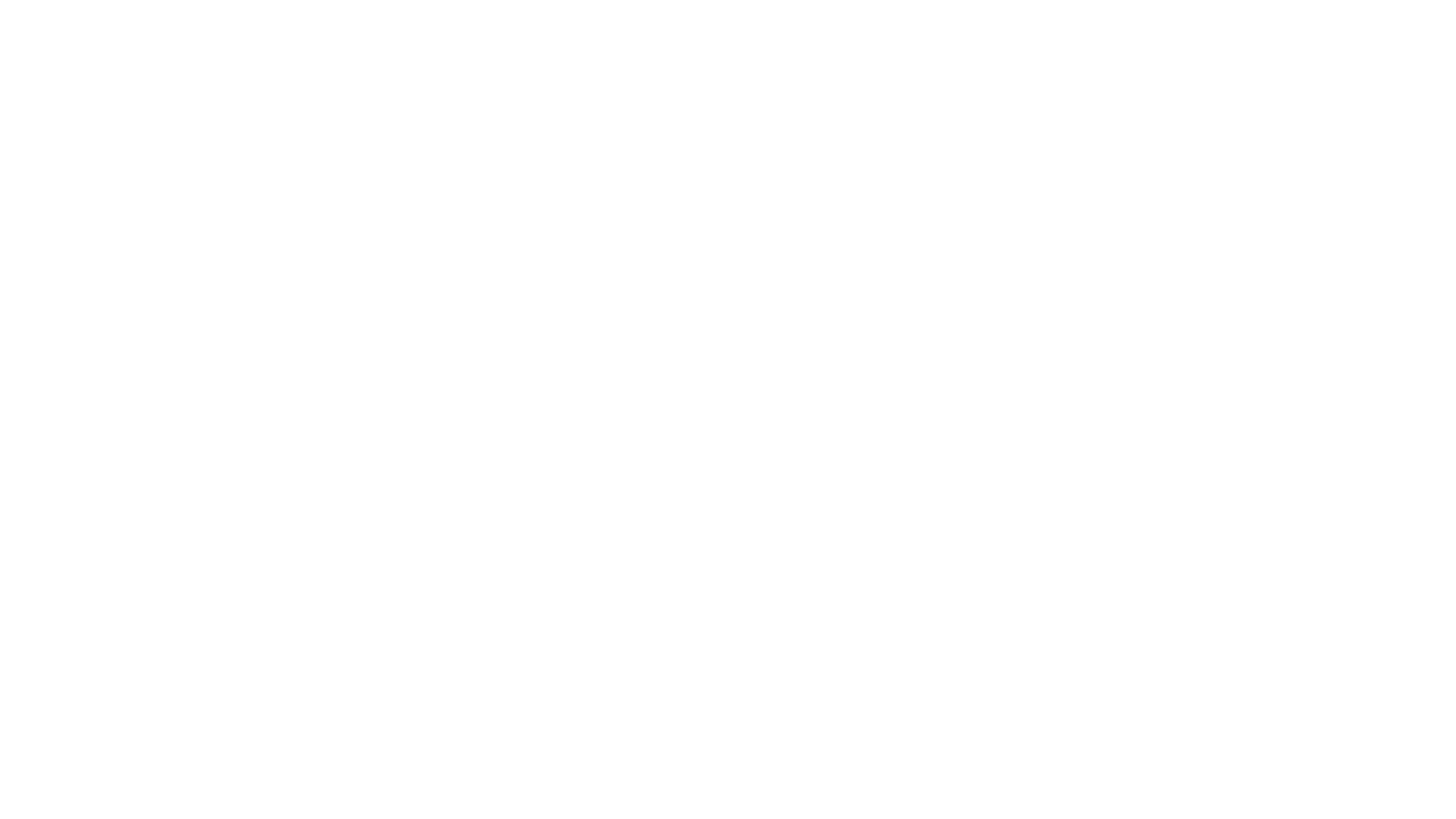 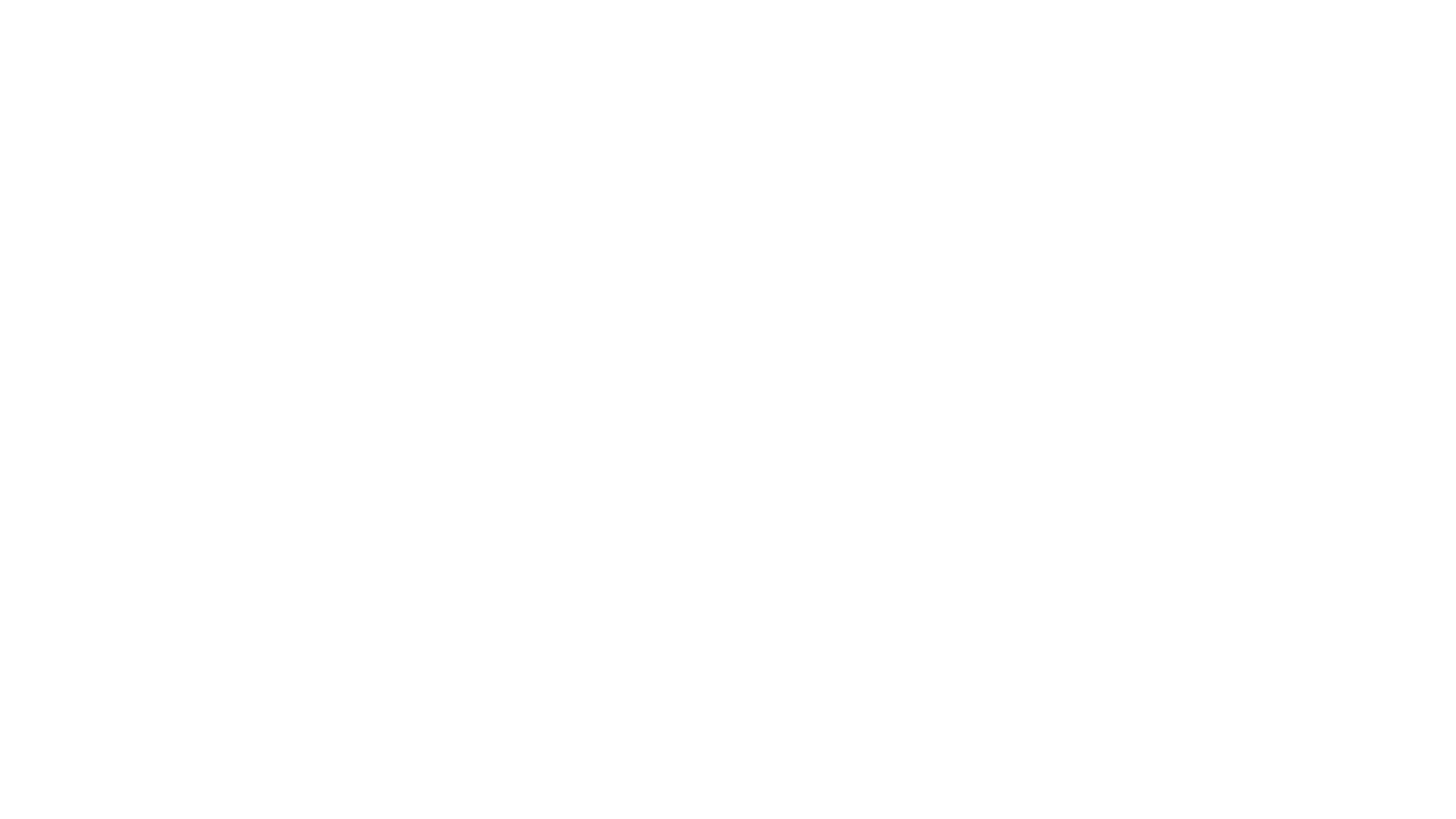 La necesidad de una flexibilidad al pensar y actuar ha sido reconocida desde hace tiempo por los psicólogos de la cognición. Así, los psicólogos de la Gestalt (por ejemplo Kohler, 1921) han señalado que un pensar y un actuar inteligentes son capaces de dar rodeos.
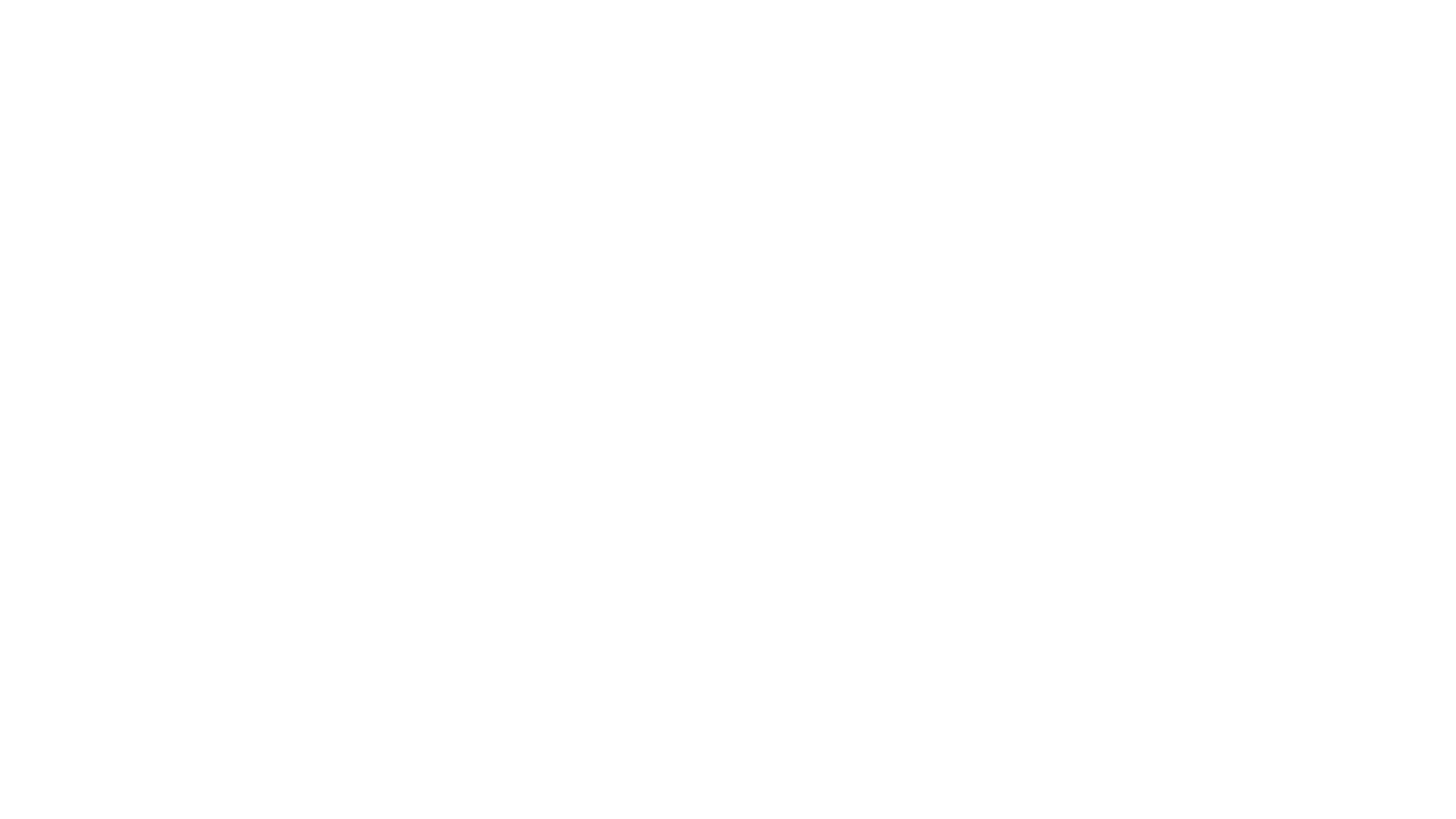 El pensamiento productivo ha sido constantemente puesto en relación, por los mismos autores, con la capacidad de reestructuración (Wertheimer, 1945). Pero sólo puede dar rodeos quien está por encima de la situación, quien no se encuentra fijado en una única vía, sino que, dándose cuenta de las interconexiones, ve los diversos y posibles caminos hacia la meta.
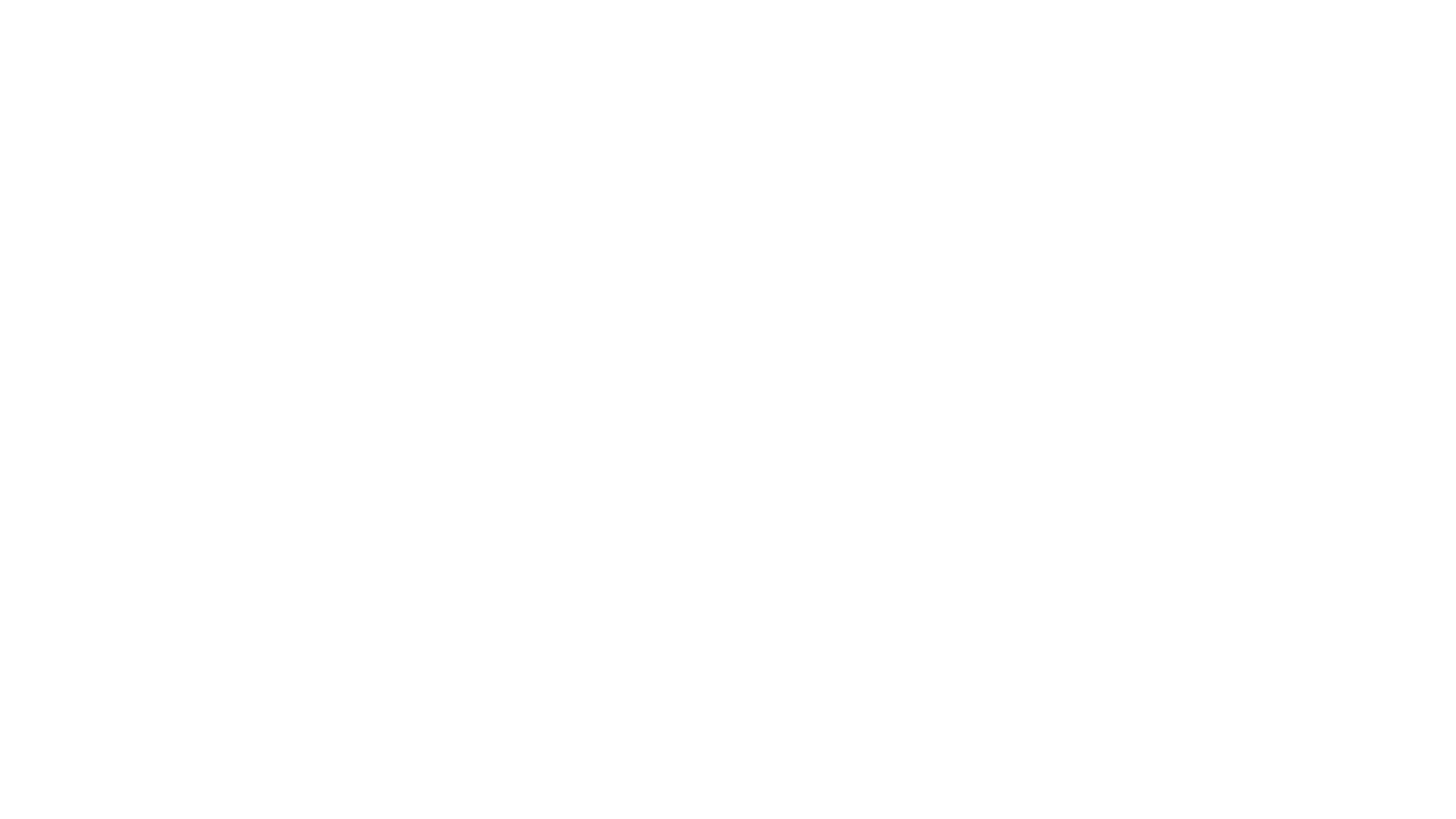 La capacidad de reestructuración es también un signo de flexibilidad. Las estructuras rígidas son inmodificables, las correspondientes operaciones y acciones sólo pueden desarrollarse de una forma. Pero las estructuras que se dejan modificar son estructuras móviles.
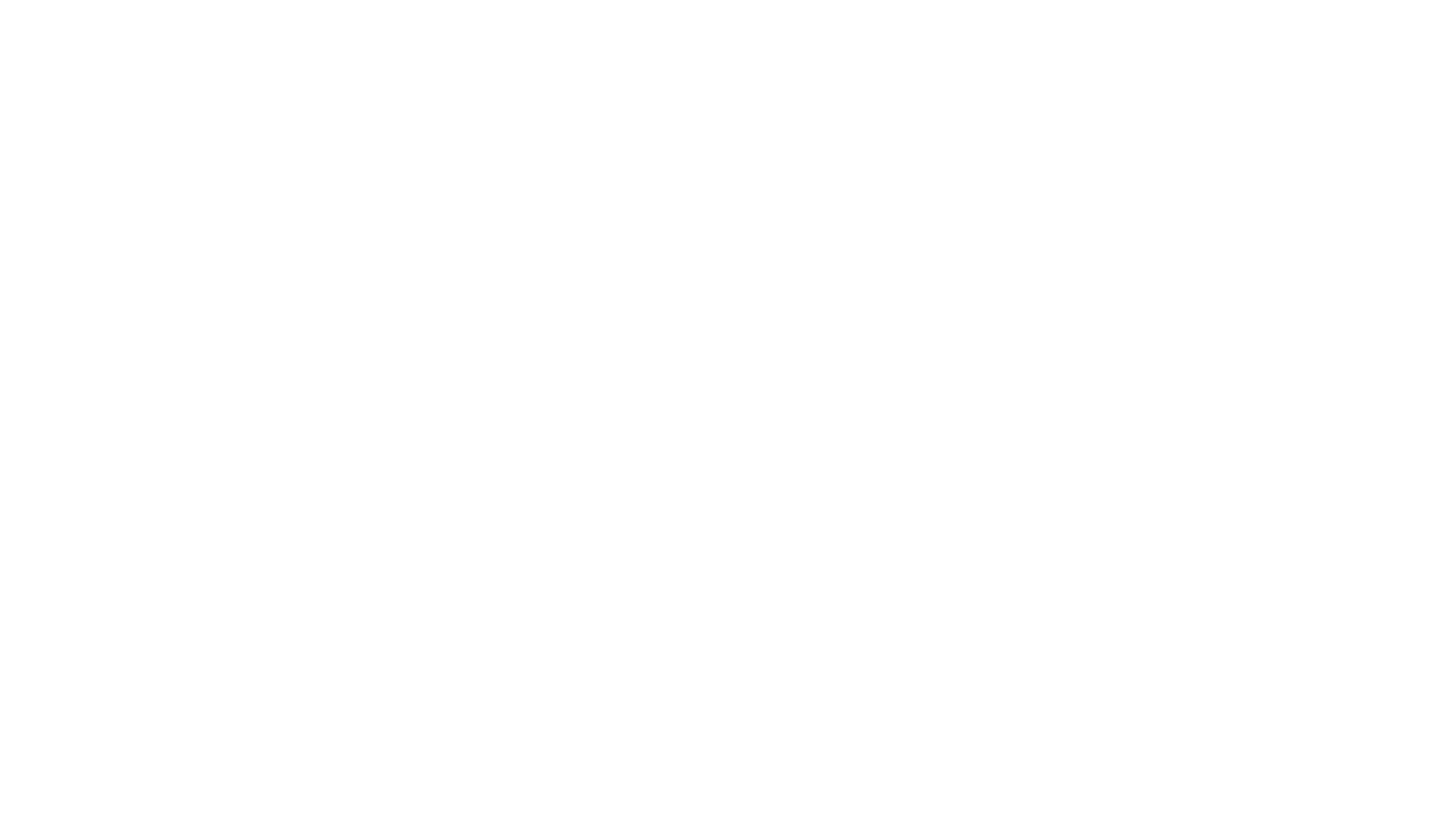 Exige flexibilidad. Hay que ajustar los planes a las circunstancias cambiantes y, si es preciso, vanar las metas intermedias para llegar la final por un nuevo camino. 
En los casos dramáticos, la flexibilidad de actuación significa interpretar de nuevo las metas, renunciar a su consecución de un modo determinado y encontrar otras formas mejor realizables o de aceptación general.
La planificación de acciones
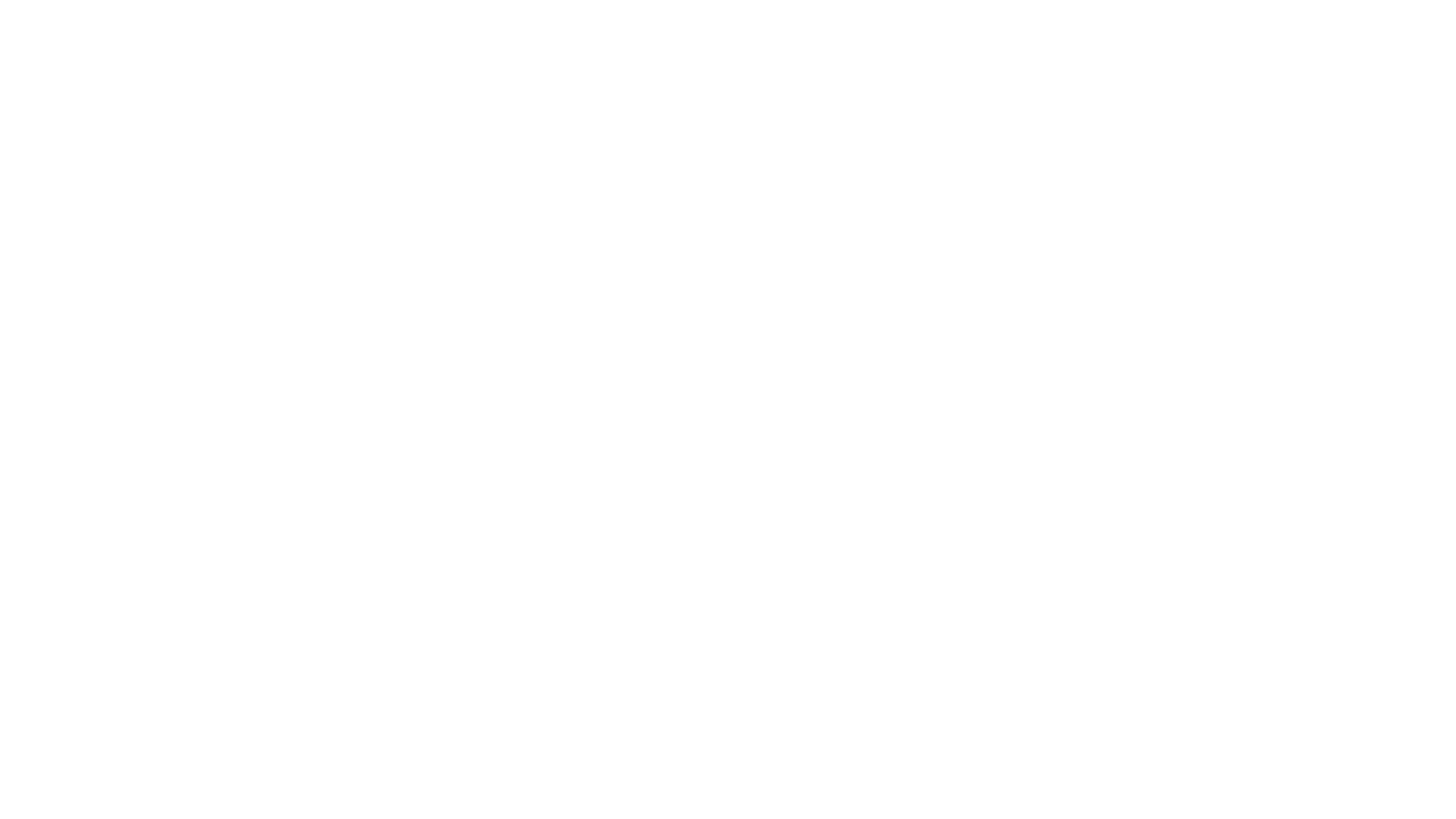 La elaboración
Tiene lugar dentro de su marco. Significa que explicamos un determinado concepto de diversos modos, o bien lo explicamos en diferentes sentidos. 
Es distinto explicar la idea de catedral gótica al arquitecto y los albañiles que han de construirla, que a los fieles que asisten en ella a los actos de culto o al vidriero que va a ornamentar sus ventanales. Significa, poner un determinado concepto en relación con los conceptos vecinos, lo que suele ser posible en diversas dimensiones.
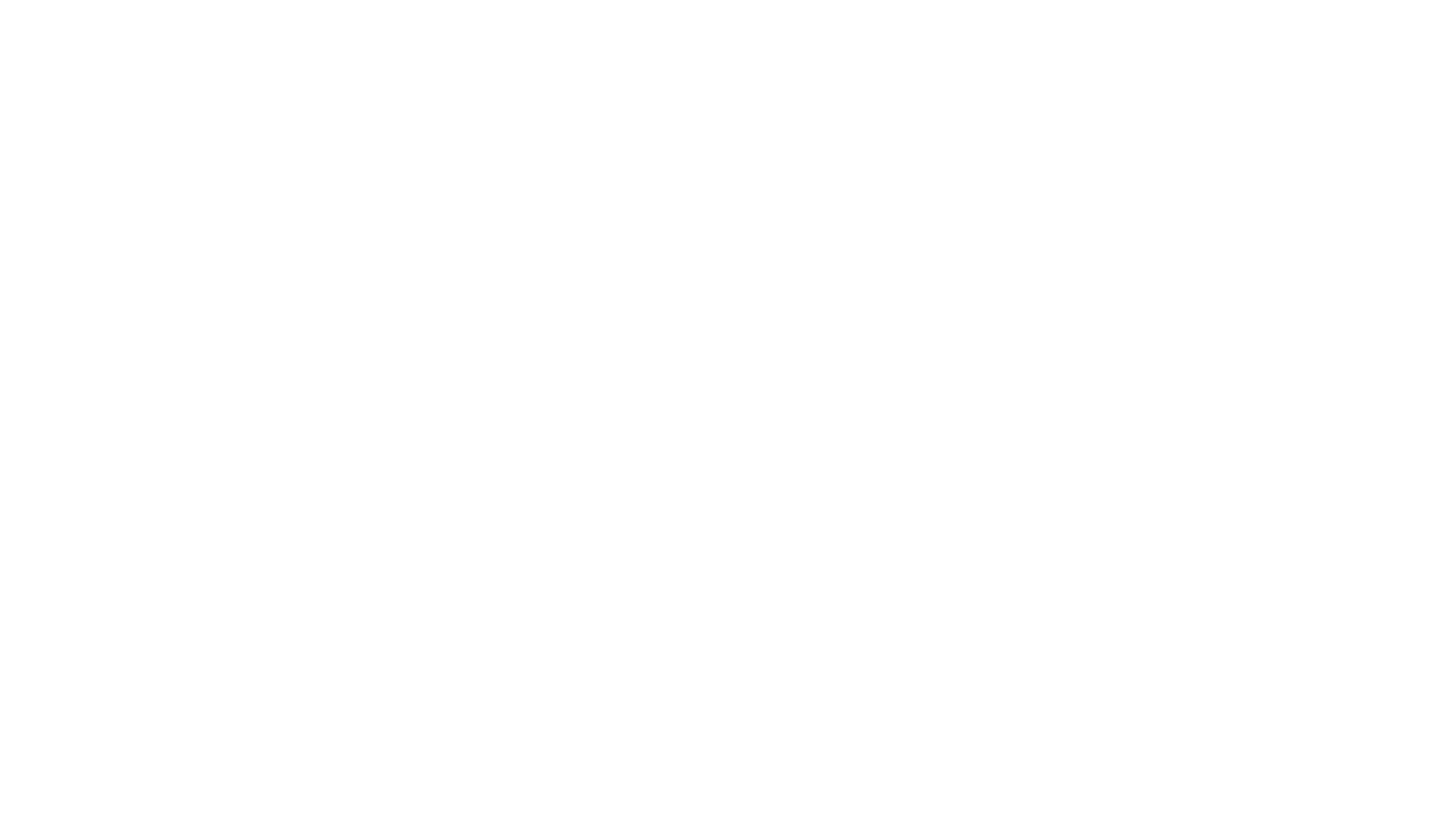 Sirven para profundizar y asegurar la comprensión. 
Las explicaciones de los alumnos pueden hacerse evidentemente con variaciones a que hemos aludido anteriormente, pero, como es lógico, con alumnos más pequeños hay que fundamentar de modo muy concreto las nuevas exigencias: ¿Cómo explicaríais (niños europeos) a un pequeño americano lo que es un castillo feudal? ¿Cómo le explicaríais vosotros (pequeños americanos) a un niño europeo cómo se rema y se dirige una canoa india?
Aclarar y explicar
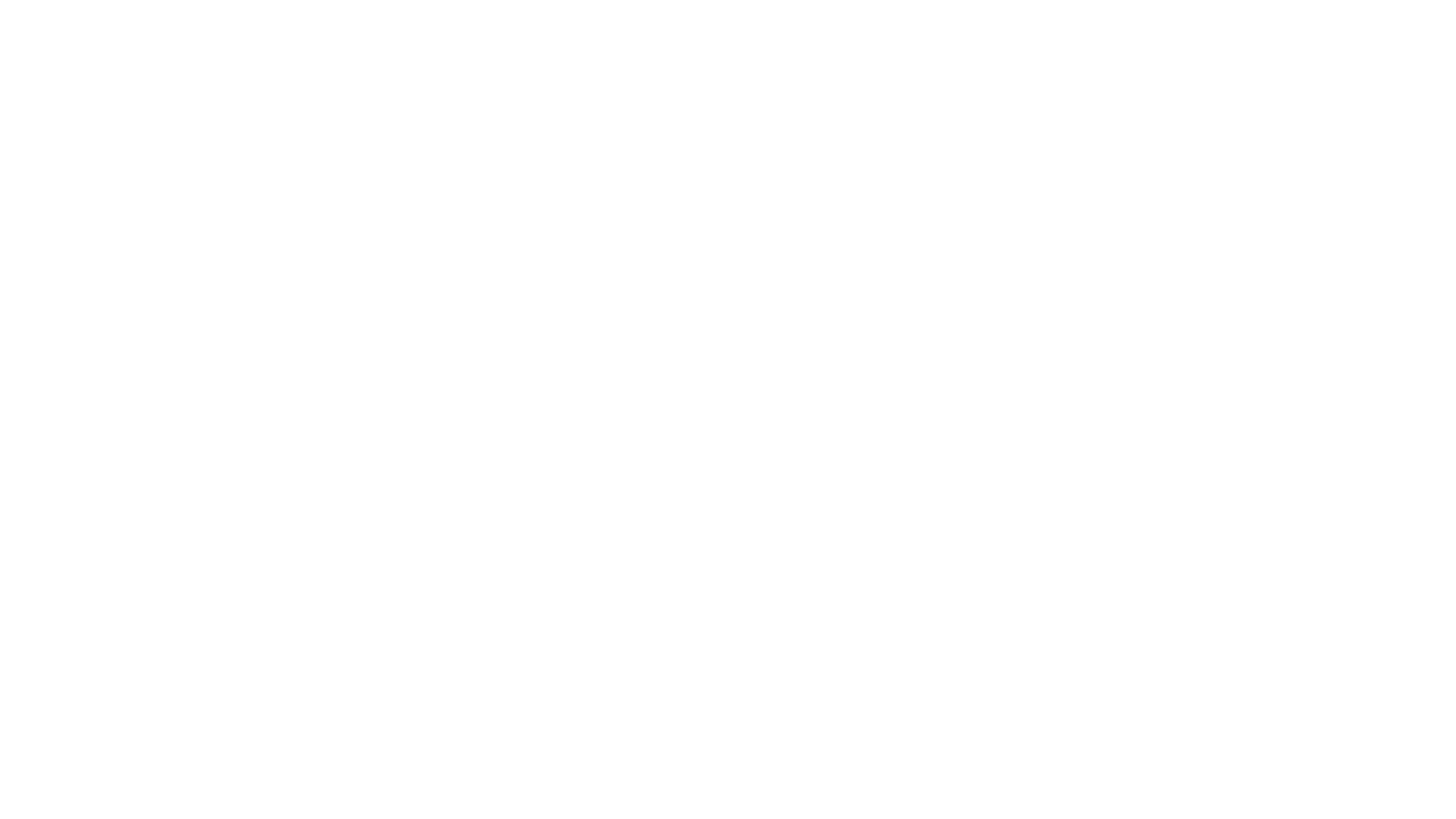 La comparación
Llevará a los alumnos pequeños, de un primer y elemental modo, a sujetar la vivencia ingenua de la narración e ir hacia una reflexión crítica. Es lógico que esto ha de hacerse con prudencia y teniendo en cuenta el nivel de desarrollo de los niños. La referencia a posiciones implica la evaluación de los acontecimientos y actividades desde diversos puntos de vista; esto, precisamente, es una característica de la elaboración. Una acción, en este sentido, no es simplemente o buena o mala; desde un punto de vista aparece de un modo, desde otro, de un modo distinto. Al considerarla así desde diferentes ángulos se conviene en más plástica y diferenciada.
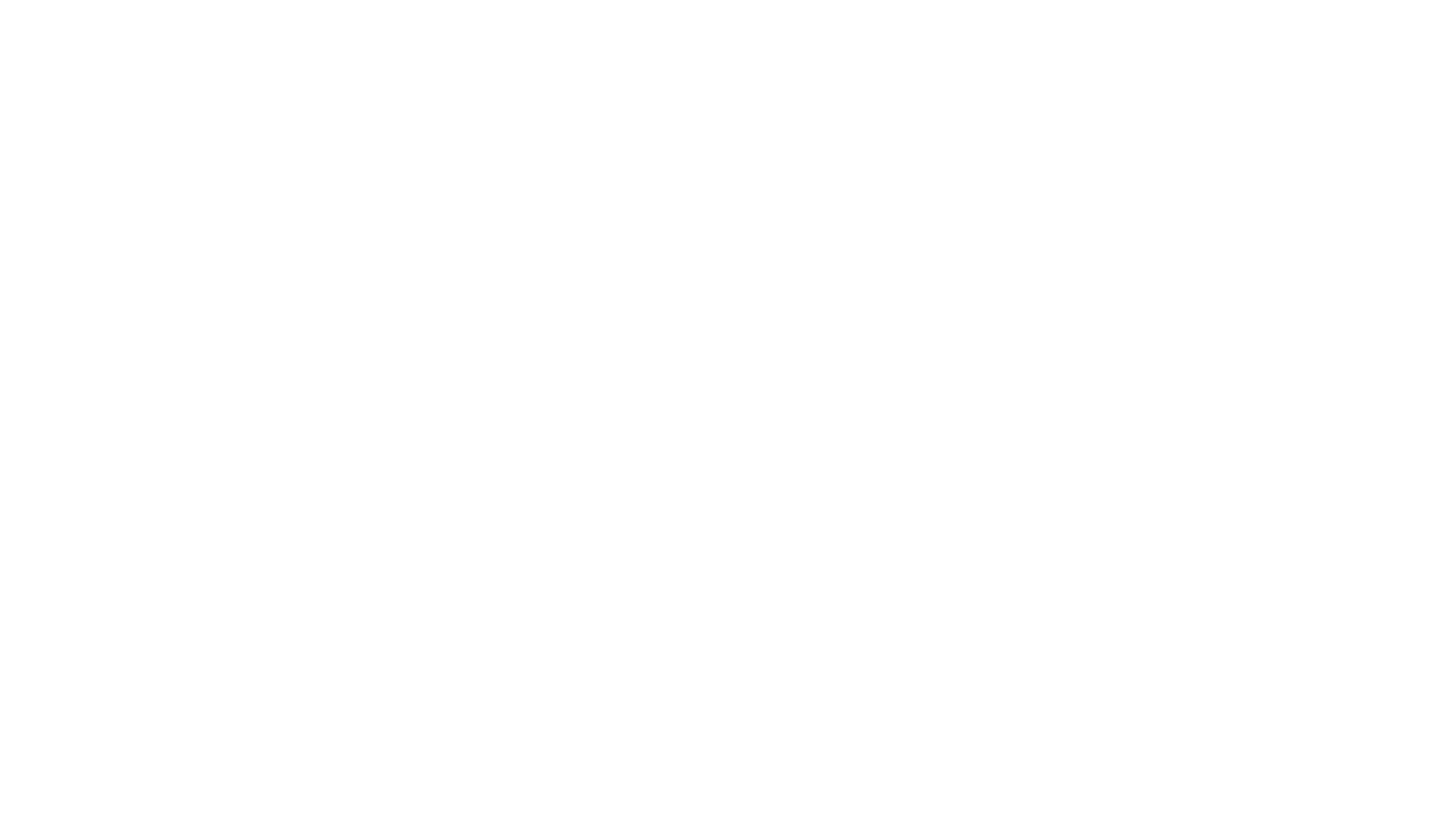 Puede configurarse de tal modo, que reproduzca el punto de vista de varios participantes. ¿Cómo aparecería el sueño del castillo y el despertar para la Bella Durmiente, la vieja bruja, el cocinero y su pinche? O bien, a un nivel más alto, ¿Cómo expondría la revolución de octubre de 1917 un bolchevique, un menchevique, un miembro de la aristocracia rusa, un empresario ruso y un campesino ruso?
La repetición
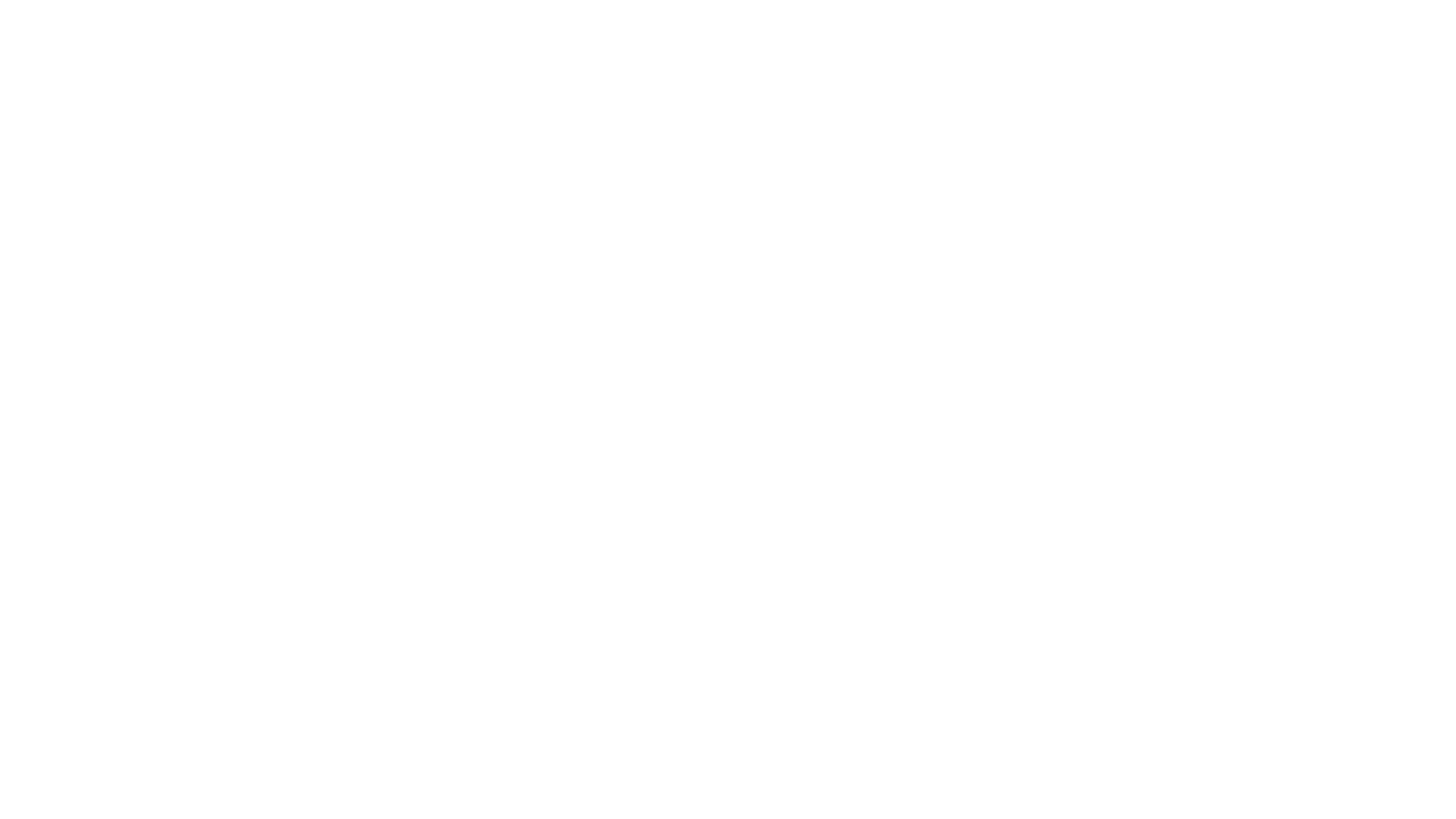 Mostrar
Es un comportamiento en el que el profesor se pone en el lugar de los alumnos que ven la demostración y que han de irla siguiendo con la imaginación. Se ofrece así a los alumnos la clásica ocasión de vivenciar lo que significa la descentración y el esfuerzo por adoptar otro punto de vista. No conocemos ninguna comprobación experimental de la siguiente opinión, pero parece plausible. Cuando un niño experimenta cómo otro se esfuerza por asumir su punto de vista, se despierta en él la predisposición y la aptitud para hacer lo mismo. En el ámbito del comportamiento social se ha demostrado el efecto correspondiente: los niños que han recibido de sus padres cuidados y protección manifiestan estas mismas actitudes con respecto a Otros niños (y más adelante con respecto a sus padres y a sus propios hijos).
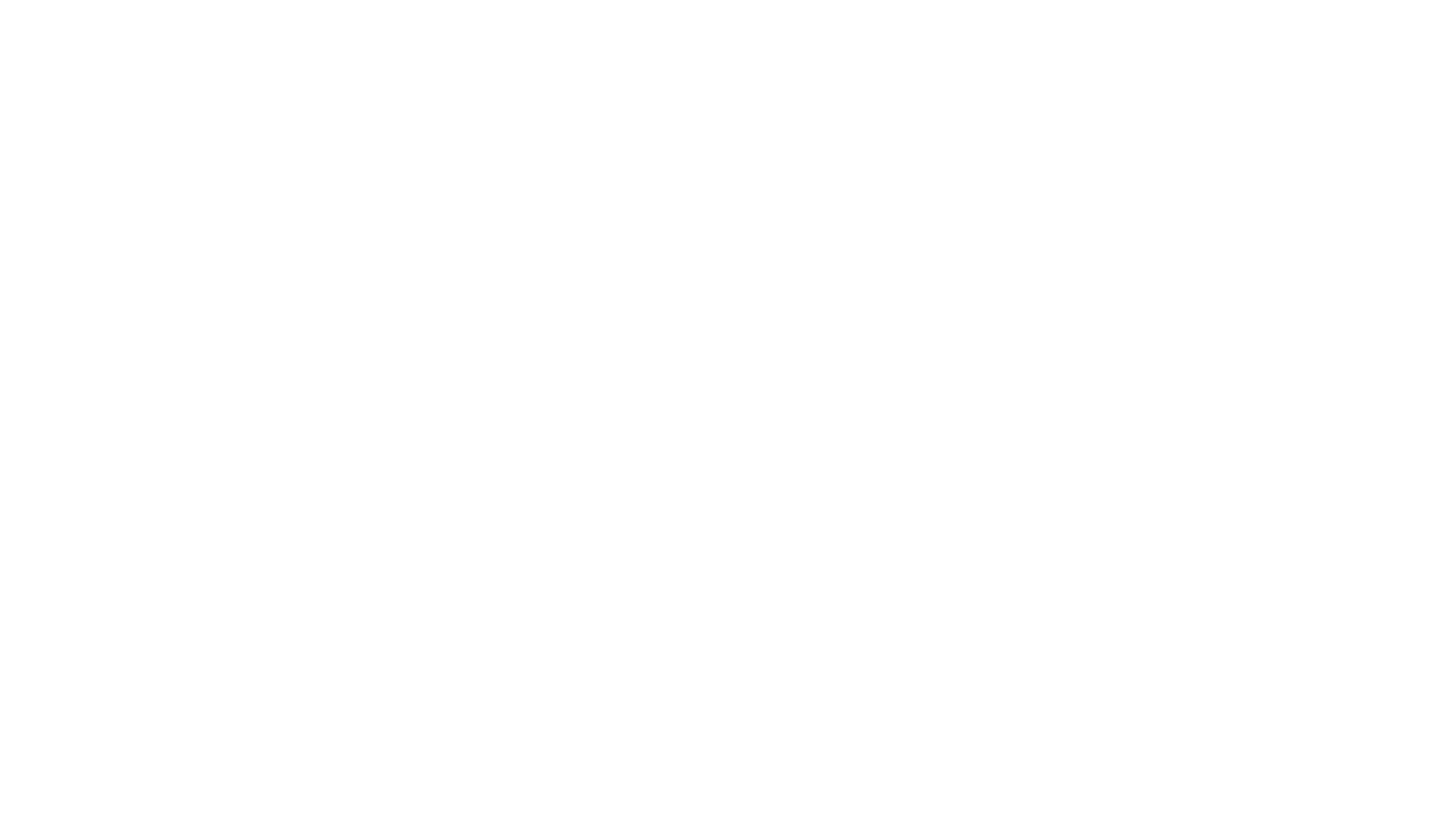 Sirve para saber sobre cosas, situaciones y acontecimientos, son aquí válidas las mismas formas de elaboración que hemos postulado para narrar y para la formación de conceptos. Resulta especialmente fructífero el cambio de medio. El cuadro histórico es descrito verbalmente, el texto es representado mediante dibujos, la vista del paisaje se transforma en un mapa esquemático, el cuadro del paisaje, que se ha estudiado en el mapa, es expuesto como modelo.
La contemplación de objetos e imágenes y la lectura de textos
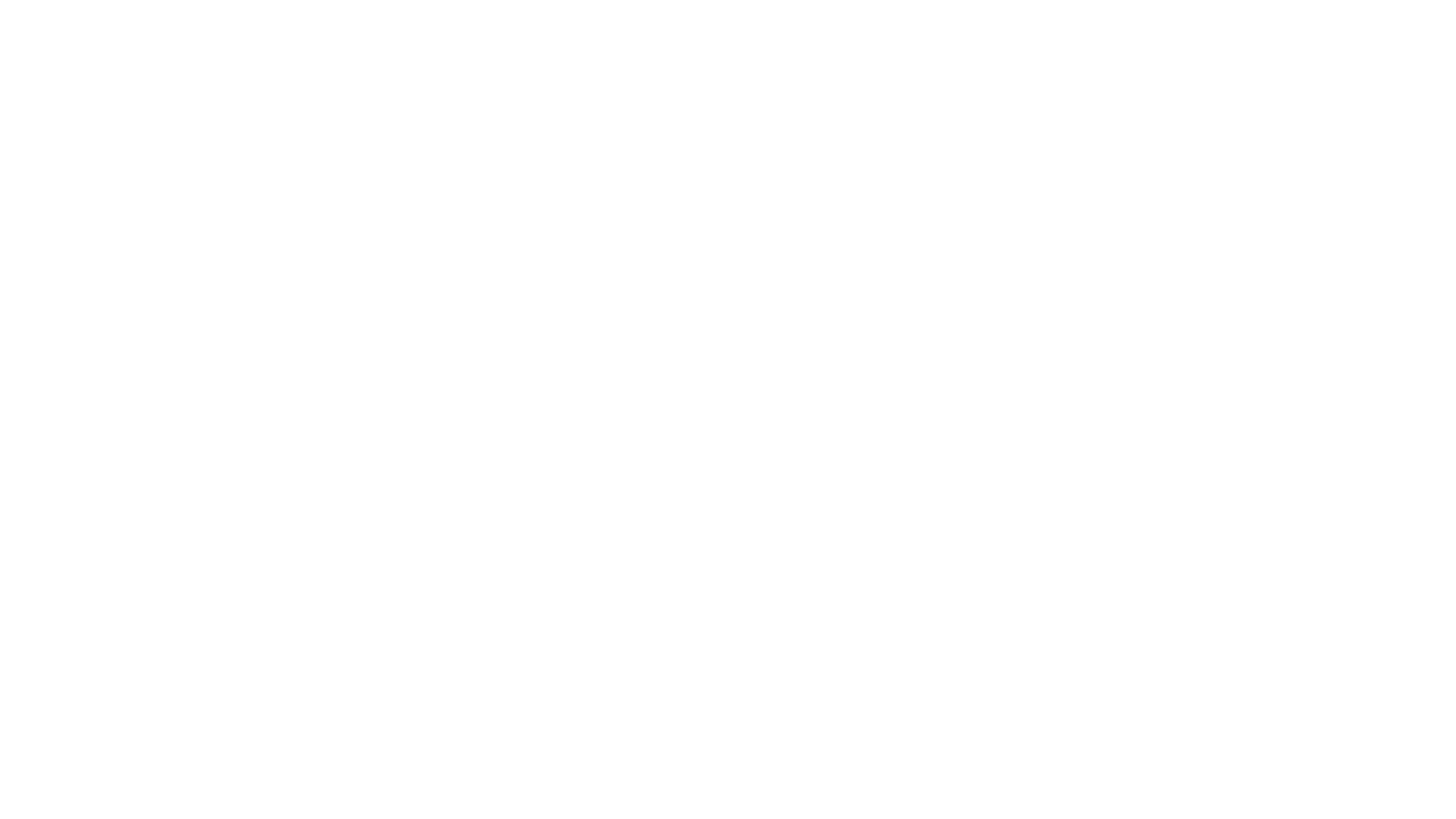 La interpretación y la elaboración de un texto
En la clase de literatura, viene a coincidir en gran medida, ya que interpretar significa considerar el texto desde diferentes puntos de vista y establecer las más diversas correlaciones: entre texto y autor, texto y época, texto y lectores, texto y obras análogas. Recordamos lo dicho en el capítulo acerca de la lectura. Si por último, y aparte de la lectura, redactamos nuestros propios textos juntamente con los alumnos y no nos limitamos a un ejercicio de redacción sin destinatario, sino que escribimos para un lector y un receptor, surgen de nuevo los clásicos problemas del role-taking. Si queremos escribir para otro con más efecto hemos de ponernos en su lugar. Haciéndolo así y formulando nuestras ideas para él, elaboramos nuestro propio pensamiento. Muchos profesores afirman que no han llegado a comprender algo hasta que se lo han expuesto a sus alumnos. Esto es también elaboración.
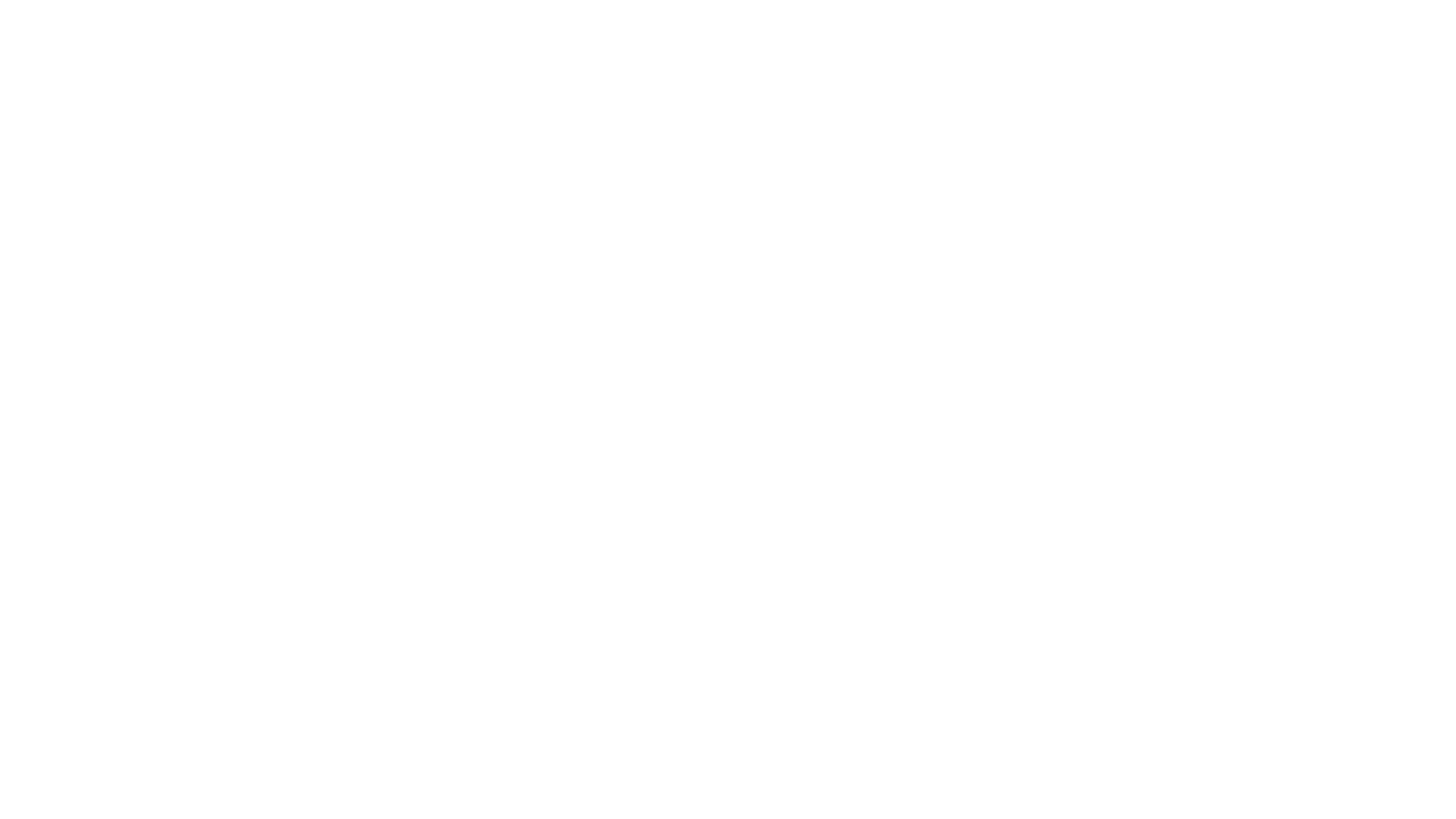